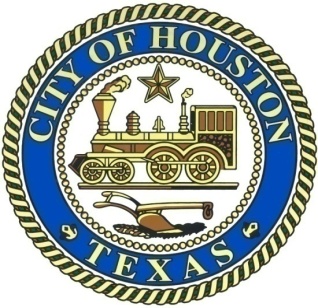 Transportation, Technology and Infrastructure Committee
May 2, 2016
Tina Carkhuff, Interim Director/CIO
Houston IT Services
Agenda
How we are all connected 
Data Centers 
HITS Supported Applications
Redundancy versus Non-Redundancy 
SAP Environment
Multi-Function Printer Replacement 
Microsoft Enterprise Agreements 
Questions?
2
[Speaker Notes: Purpose
Update Council on our efforts and have a discussion on what makes sense.

Goal
There are certain area that make sense for development to occur.  Neighborhoods generally understand that more intense development occurs along transit corridors, major thoroughfares and more densely developed areas, i.e. Uptown.  There are certain areas where neighborhoods do not expect more intense development to occur such as local and collector streets – attempt to eliminate the surprise moment for neighborhoods]
How We Are All Connected
Basic Networking Diagram
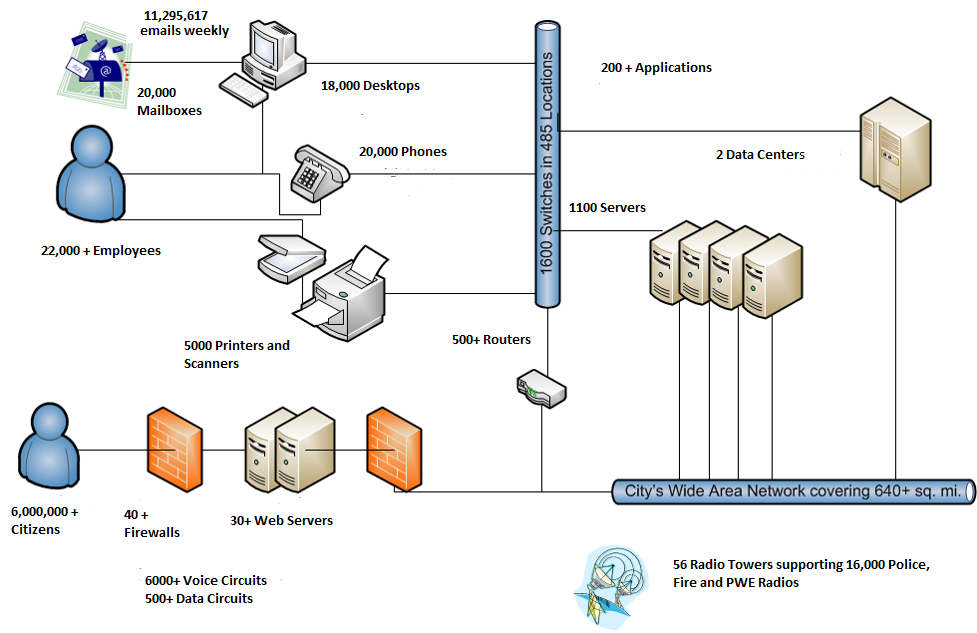 3
Data Centers
4
HITS Supported Applications, by Department
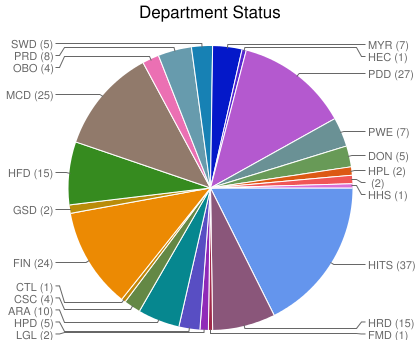 Redundancy versus Non-Redundancy
Duplication of critical components or functions of a system with the intention of increasing reliability of the system, usually in the form of backup or fail-safe. 
Hardware redundancy
Database redundancy 
Application redundancy 
Site redundancy
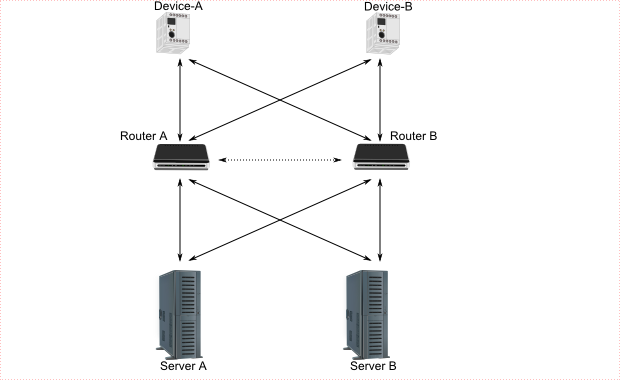 6
SAP Ecosystem
Time reporting from Kronos
Employee Benefits
Payroll file transfer to Financial Institutions
HFD Scheduling
Hiring through NeoGov
Billing and Financial Information from other City Applications such as  BARC,  Burglar Alarm
Employee Training and HEAR Evaluation  Score
Capital Plan and Budget
Accounts Receivables
Various Reporting Systems
Capital Assets
Org Structure to Various Systems
Accounts Payable
Vendor Information
Microsoft Enterprise Agreement
RCA Scheduled for Council approval
Amend ordinance to authorize payment 
Extend three MSFT Enterprise Agreements by  three months 
Approve payment of fourth Enterprise Agreement for total payment amount of $916,239.85
Allows for co-termination and consolidation into one Master Enterprise Agreement beginning FY2017
Payment schedule
8
Questions?
9